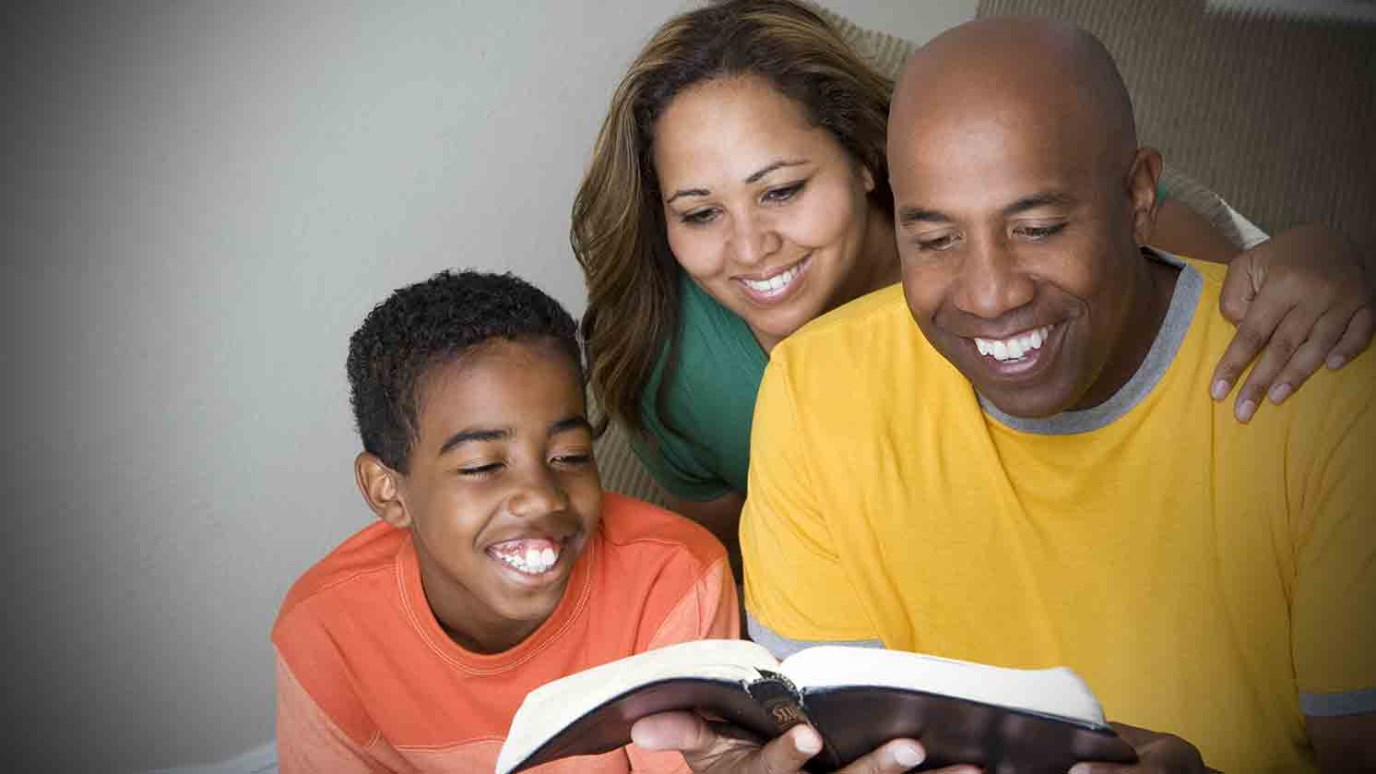 FAMILIES WITH HOPE
SAMUEL & WIRDIS PEGUERO
LESSON 4:EL TEXT MESSAGE OF GOD’S LOVE
When Ernest was going on a work trip to another country, Martha was very worried. She could not accompany him and did not know how they would communicate during those two weeks. Communications were very limited in the place where Ernest was but he was able to constantly send text messages.
2
LESSON 4:EL TEXT MESSAGE OF GOD’S LOVE
1. Where does that special text message come from which we are referring to today and what is it for? 2 Timothy 3: 16-17.
3
LESSON 4:EL TEXT MESSAGE OF GOD’S LOVE
«All scripture is given by inspiration of God, and is profitable for doctrine, for reproof, for correction, for instruction in righteousness:
That the man of God may be perfect, thoroughly furnished unto all good works».
Answer…
4
LESSON 4:EL TEXT MESSAGE OF GOD’S LOVE
2. What influence does the Word of God have on people's lives? Hebrews 4:12.
«For the word of God is quick, and powerful, and sharper than any twoedged sword, piercing even to the dividing asunder of soul and spirit, and of the joints and marrow, and is a discerner of the thoughts and intents of the heart.».
5
LESSON 4:EL TEXT MESSAGE OF GOD’S LOVE
3. How can God's message of love help young people? Psalm 119:9.
Wherewithal shall a young man cleanse his way? by taking heed thereto according to thy word.»
Answer…
6
LESSON 4:EL TEXT MESSAGE OF GOD’S LOVE
4. What is the expiration date of the text message that God sent us? Isaiah 40: 8; Matthew 24:35.
«The grass withereth, the flower fadeth: but the word of our God shall stand for ever».
Answer…
7
LESSON 4:EL TEXT MESSAGE OF GOD’S LOVE
«Heaven and earth shall pass away, but my words shall not pass away».
Answer…
8
LESSON 4:EL TEXT MESSAGE OF GOD’S LOVE
5. What does the Bible look like and why is it so necessary today? Psalm 119:105.
«Thy word is a lamp unto my feet, and a light unto my path».
Answer…
9
LESSON 4:EL TEXT MESSAGE OF GOD’S LOVE
6. Upon receiving God's loving text message, what should we do with it? James 1:22.
«But be ye doers of the word, and not hearers only, deceiving your own selves».
Answer…
10
Let’s Comment …
When a family reads and practices the teachings of the Word of God, they receive special promises such as those expressed in St. John 8: 31-22. 

Could you identify some areas where the modern family needs to be set free?
11
MY REACTION…
I appreciate this wonderful text message that God has sent me as a gift. I want to read it every day and put it into practice. I want my family to also enjoy every blessing that the wise Word of God brings us..
12
PRAYER REQUESTS
My family and personal prayer requests…

______________.
______________.
______________.
13
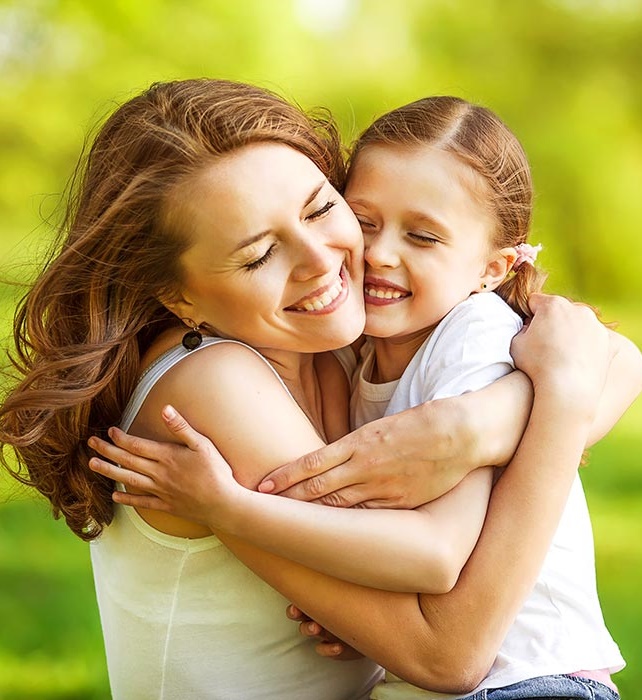 BLESSINGS TO YOUR FAMILY!
A BIG HUG FOR YOU!